Flexible assembly done onto SMs
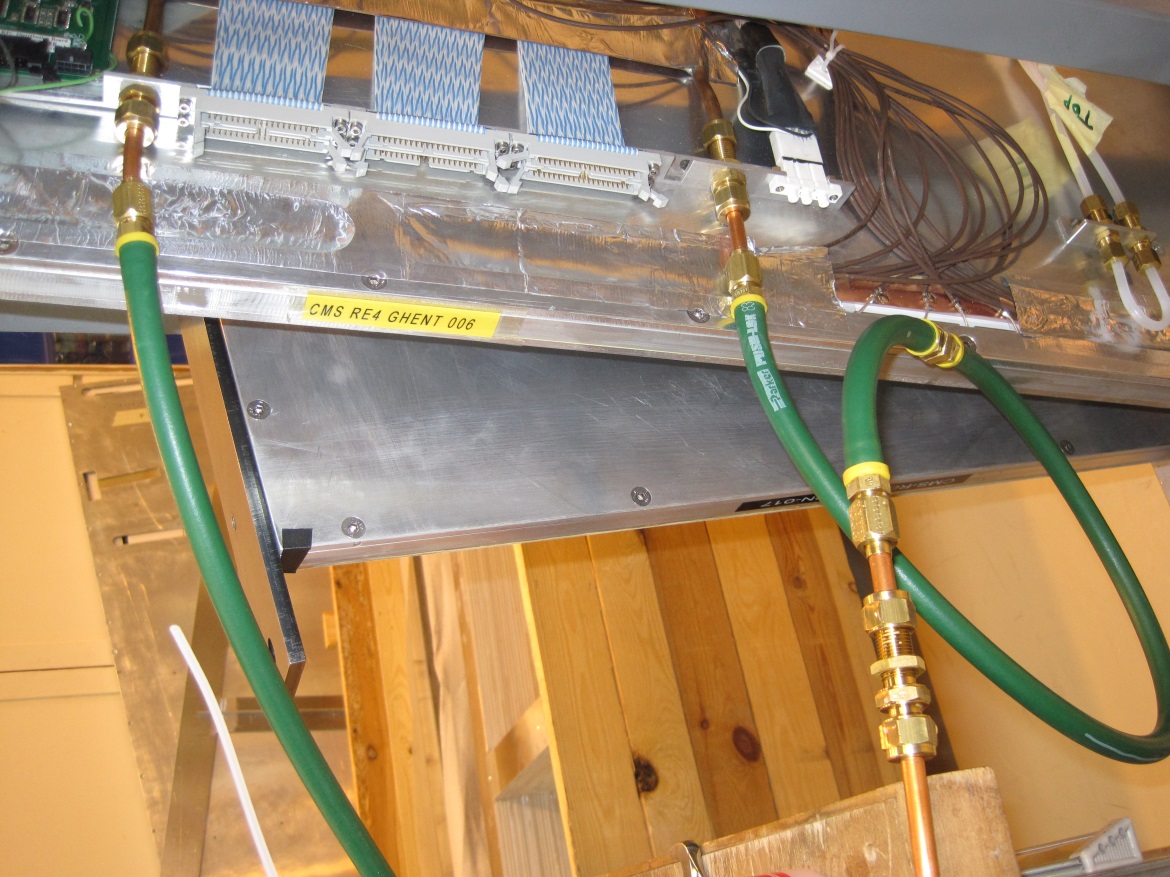 “Flexible and union assembly Method” document has started. 
http://rpc-cms-re4-upscope.web.cern.ch/rpc-cms-re4-upscope/RPC/Services/Cooling/AssemblyFlexibles/FlexibleAssemblyCoolingRE4.docx
Ian Crotty		11 June 2013